Informatik
in allen Lebensbereichen präsent
 hoher Praxisanteil
 kreativ
 vielseitig 
 zukunftsträchtig 
 Arbeit in Teams
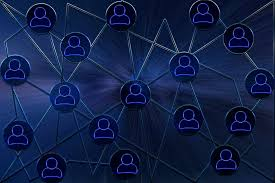 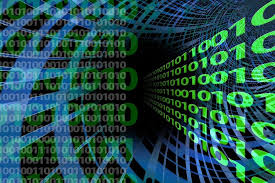 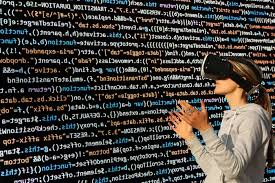 Informatik
"Du hast noch nie programmiert und schon gar keine App? Hast keine Ahnung, wie ein Computer von innen aussieht? Fragst dich schon immer, wie Daten im Internet eigentlich so schnell sein können? Glaubst nicht daran, dass Computer irgendwann den Menschen ersetzen können? Wüsstest gerne, warum man Mathe braucht, um ein Bild auf dem Bildschirm zu erzeugen? Oder willst auch heute schon das Haus der Zukunft mitgestalten?"
Quelle: https://schuelerlabor.informatik.rwth-aachen.de
Wer sollte Informatik wählen?
Vorurteile:
Geeignet nur für Programmierfreaks und Nerds
Nur zu schaffen mit sehr guten Mathe- und Physiknoten
Vorkenntnisse über Hardware nötig
Nötig: 
Interesse an 'Informatik und Gesellschaft'
Interesse an Grundprinzipien von Computern
Logisches Denken
Bereitschaft zur Arbeit in Projekten und Gruppen
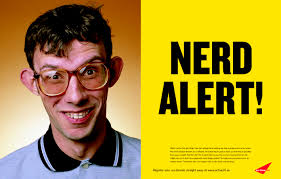 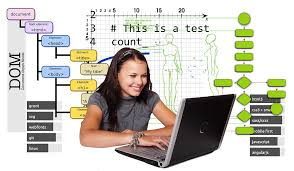 Themen der Informatik
Grundverständnis der Informatik als Wissenschaft der strukturierten Informationsverarbeitung
Algorithmik (Spieleprogrammierung)
Internet
Webdesign
Datenschutz und                              Sicherheitsfragen
Hardware:                                                      Grundmodell & Techniken
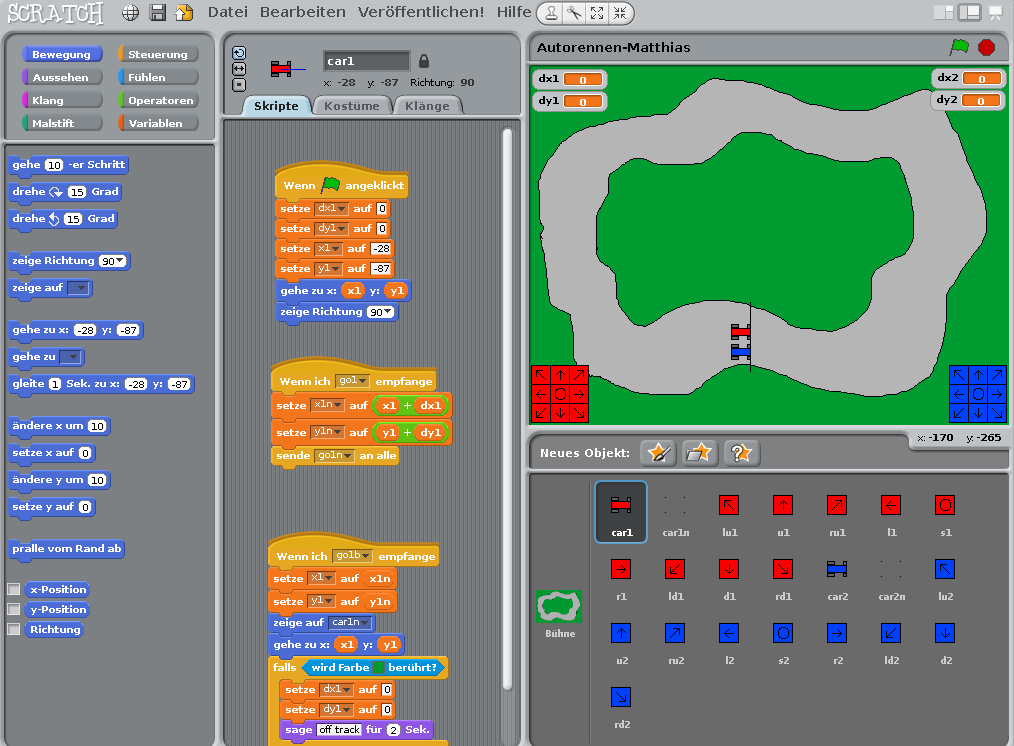 Themen der Informatik
Calliope, RasperryPi, Roboter & Co
Graphikbearbeitung: 	    
   Bildmanipulation und   
   Meinungsbeeinflussung
Einstieg in automatisierte Prozesse
Datenbanken und Homepage
Officeprodukte (implizit)
Programmierung: 
	Spiele, Roboter, 	
	Hausautomatisation, ...
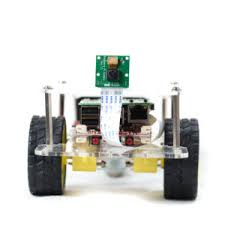 Werkzeuge
sind am Inhalt orientiert und vielfältig
Software:
Anwendungssoftware
Modellierungstools
Entwicklungsumgebungen
Programmiersprachen
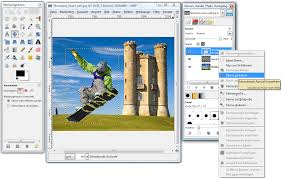